The individual with intellectual and developmental disabilities: why are their dental needs so different?
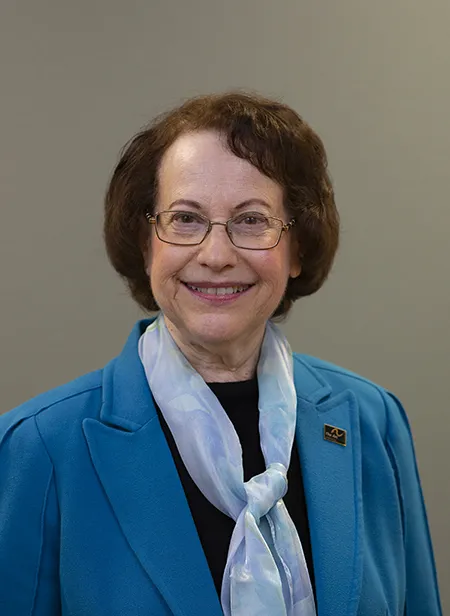 2024 Beverly Roberts
 Memorial Healthcare Symposium
The Arc of New Jersey 
October 15, 2024
Evan Spivack, DDS
Professor, pediatric dentistry
Director, Special Care Treatment Center
Rutgers School of Dental Medicine
*****
Attending dentist
Department of Dental Medicine
University Hospital
*****
spivacev@sdm.rutgers.edu
Financial disclosures

Conflicts of interest

 Sponsorships
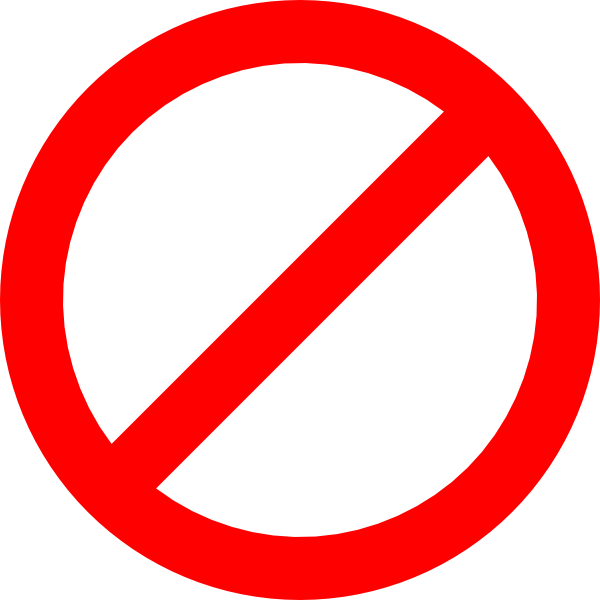 Special care dentistry: why should I care?
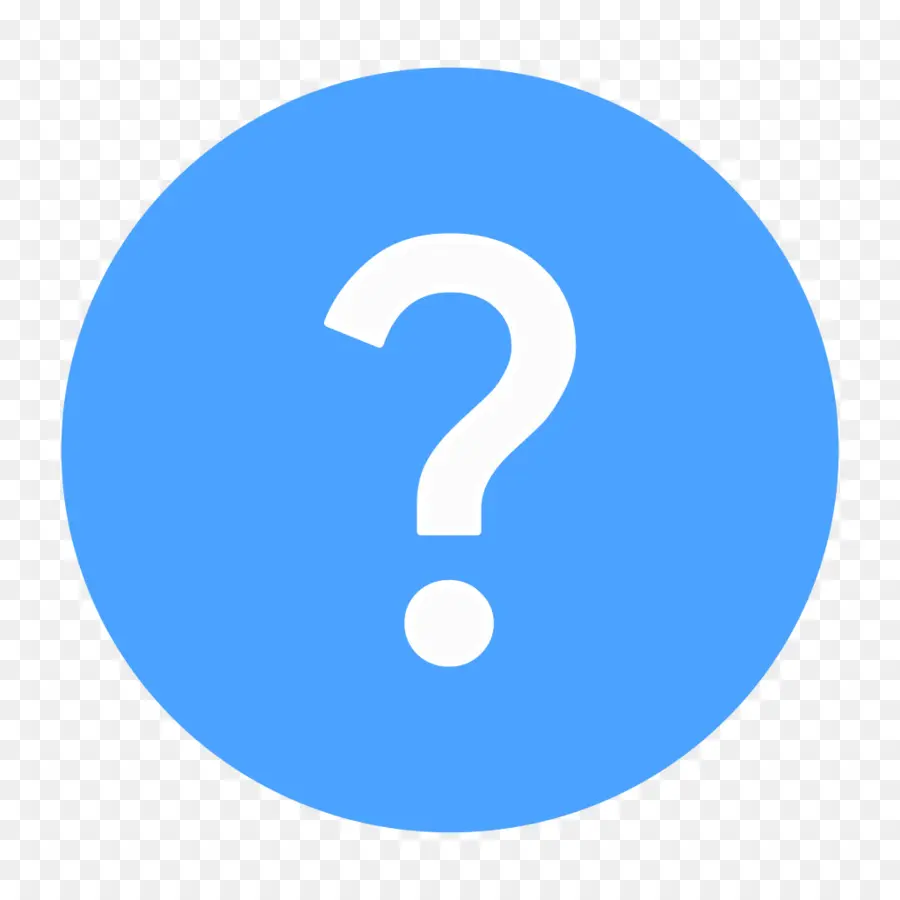 Who are our patients?
Intellectual and developmental disability
Dementia
Psychiatric disability
Traumatic brain injury
Stroke
Neuromuscular disorders
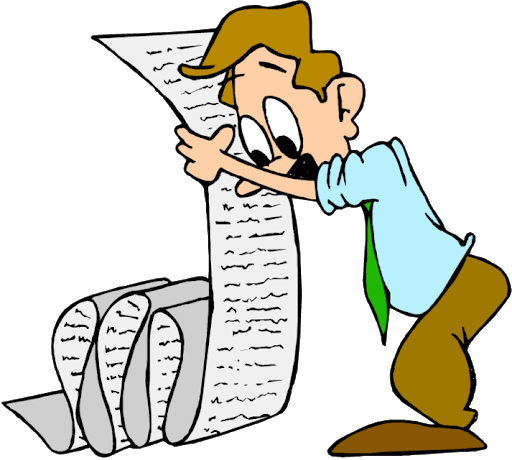 General dentistry
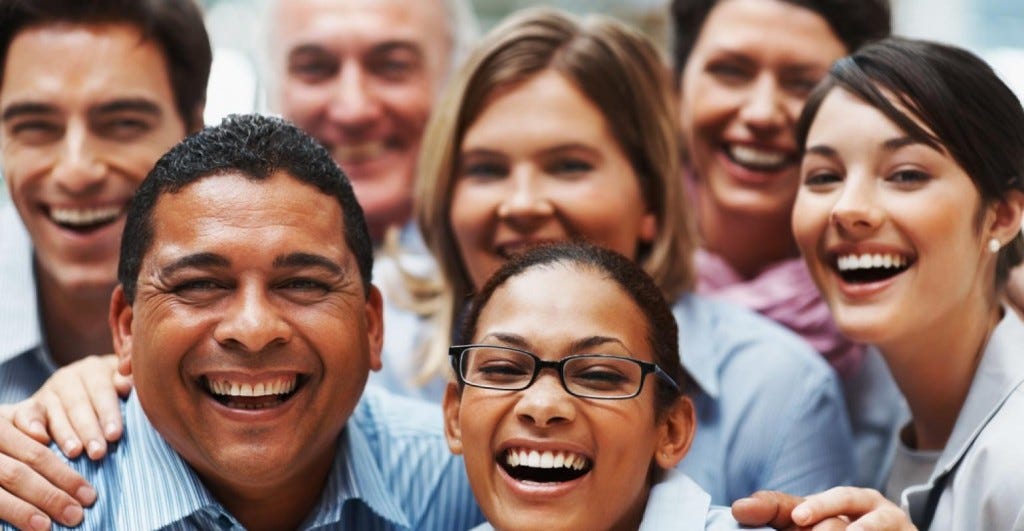 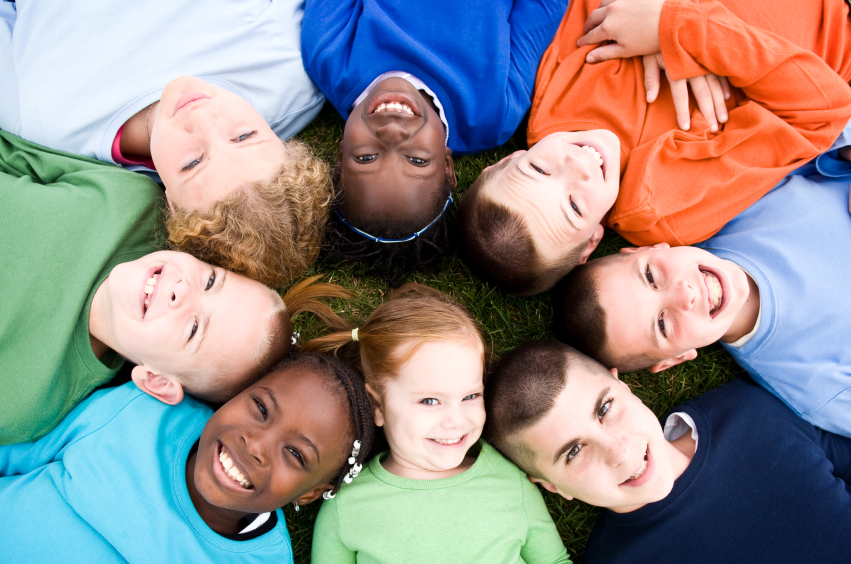 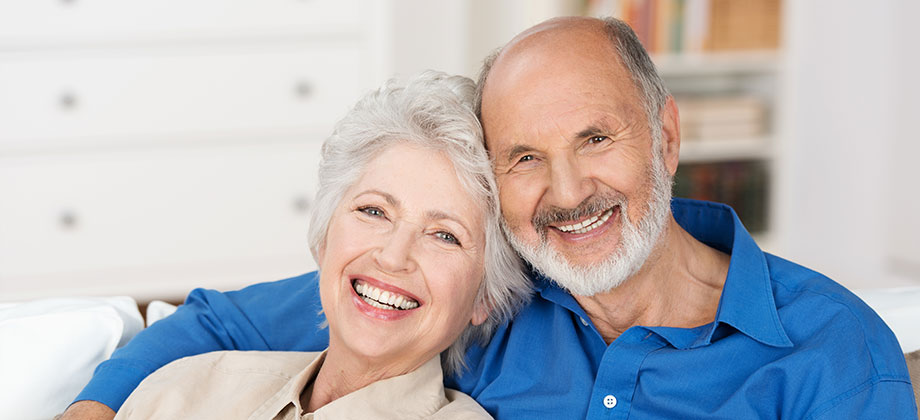 Special care dentistry
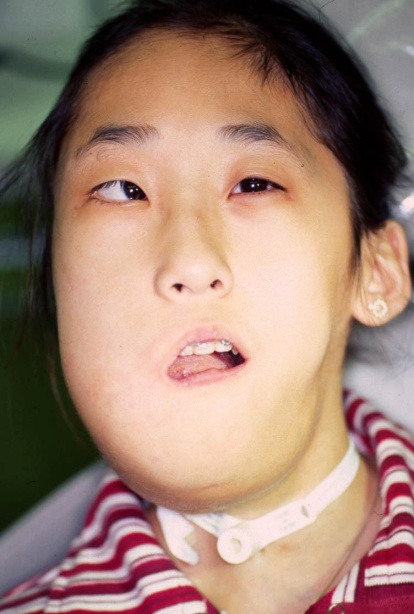 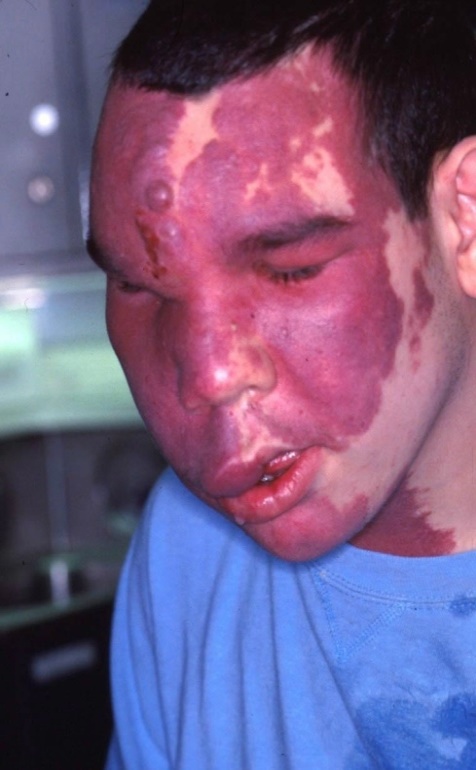 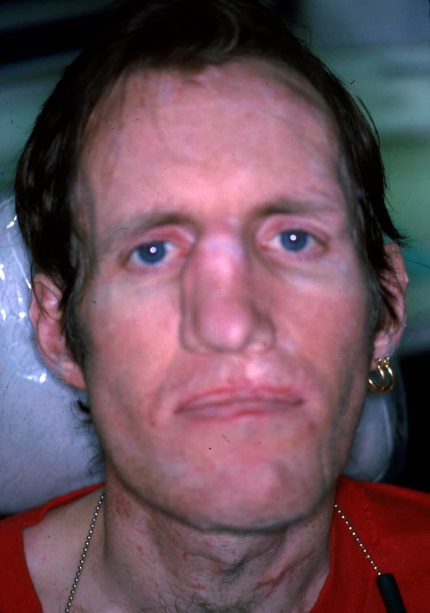 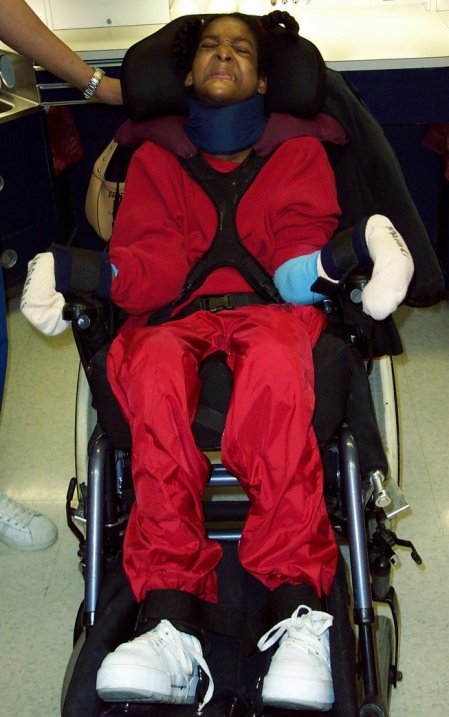 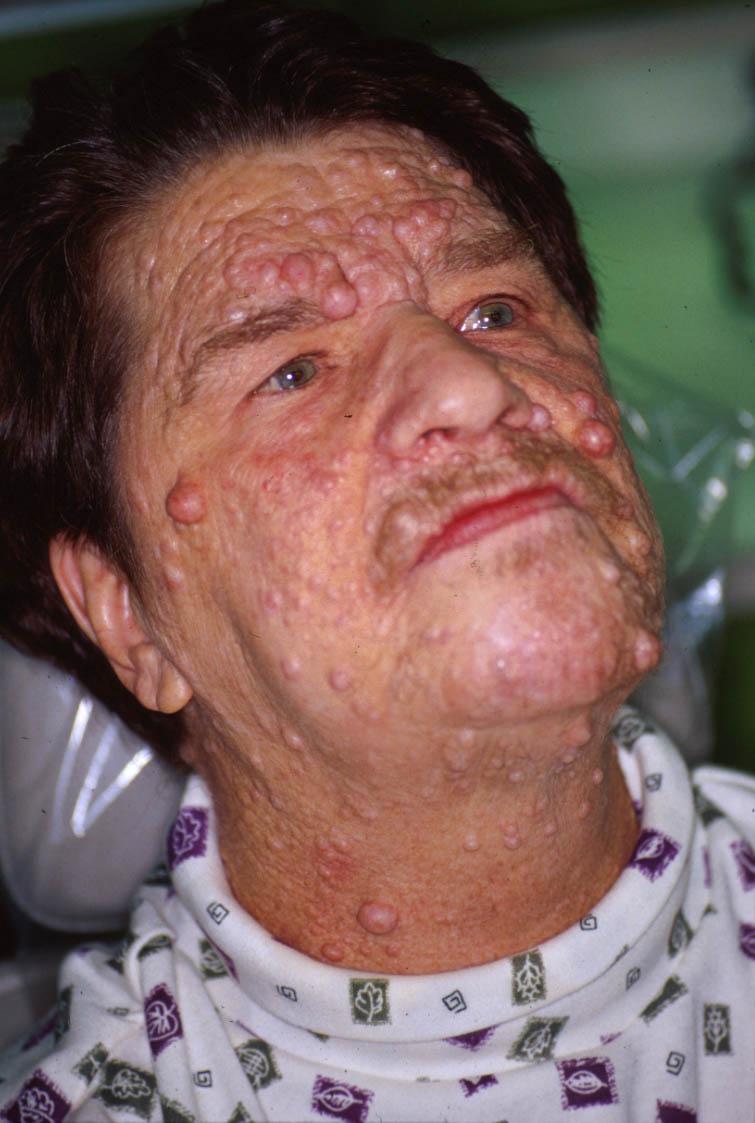 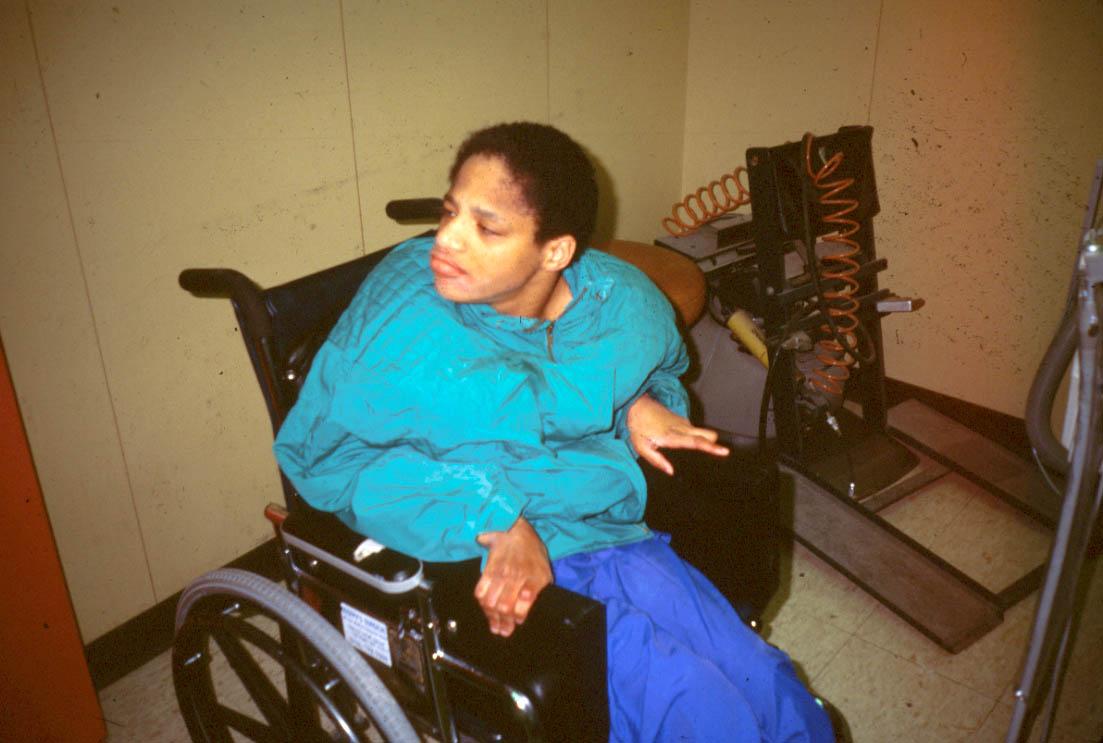 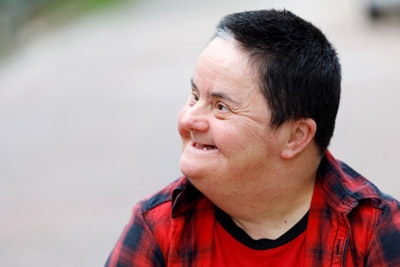 Disability in the community
26% of adults have some degree of disability (61 million individuals)
40% of adults over age 65
25% of females
33% of adults with disabilities have unmet healthcare needs
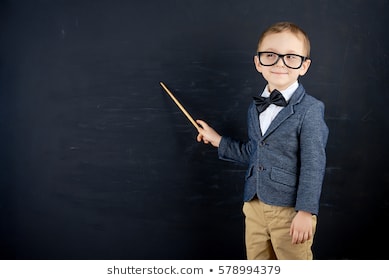 16% of US population has a developmental disability
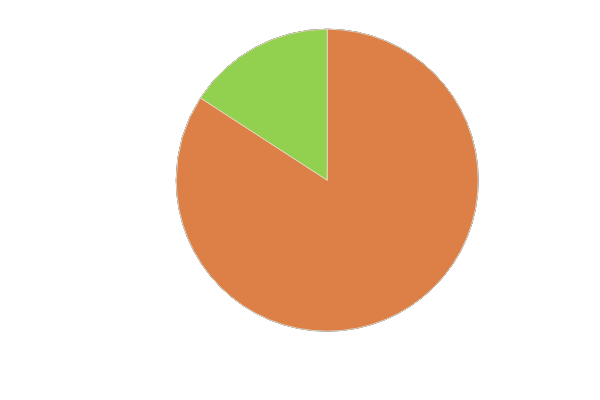 Autism in the U.S.
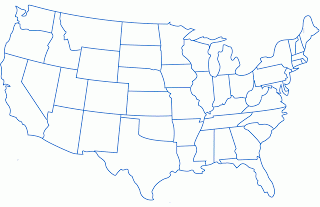 1 in 36*
*New Jersey:1 in 34
CDC 2023
U.S. life expectancy
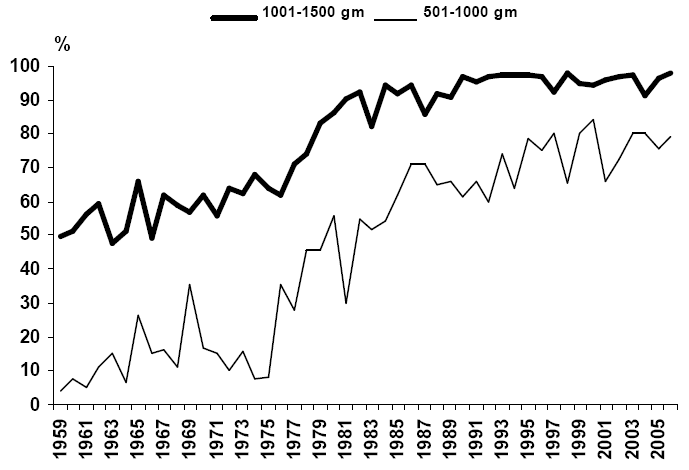 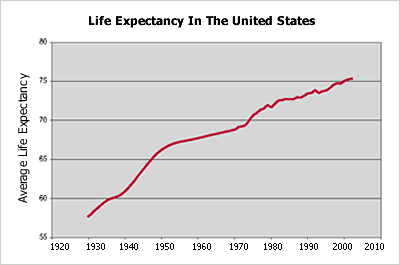 Mortality from disease
Those with disabilities are likely to suffer up to six times the mortality rate from preventable diseases compared to the general population

Alexander et al. Top Ger Rehab, 2008
Oral health and systemic health
Association found with numerous systemic concerns
Diabetes
Respiratory concerns
Cardiac concerns
Neurologic concerns
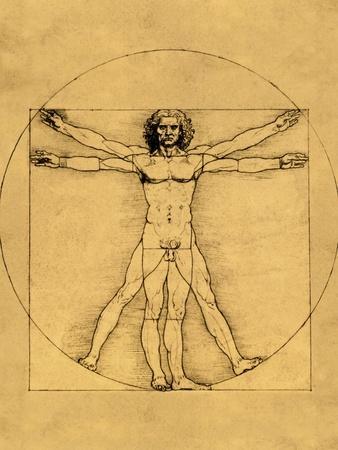 Oral health and systemic health
Association found with numerous systemic concerns
Diabetes
Respiratory concerns
Cardiac concerns
Neurologic concerns
Periodontal disease



                Glycemic control
Oral health and systemic health
Periodontal pathogens


                     Aspiration


                    Pneumonia
Association found with numerous systemic concerns
Diabetes
Respiratory concerns
Cardiac concerns
Neurologic concerns
Oral health and systemic health
Association found with numerous systemic concerns
Diabetes
Respiratory concerns
Cardiac concerns
Neurologic concerns
Periodontal pathogens


                    Inflammation


  Endocarditis  Heart attack   Stroke
Oral health and systemic health
Association found with numerous systemic concerns
Diabetes
Respiratory concerns
Cardiac concerns
Neurologic concerns
Periodontal disease


       Dementia/cognitive decline


                     Tooth loss
The need for dental care
1 out of 2 persons with a significant disability cannot find a professional resource to provide appropriate and necessary dental care 
Oral health problems are the second leading health conditions that affect the quality of life in the disabled population
Adults with disabilities were less likely to have visited a dentist within the past year compared to people without disabilities
Oral health in the special needs community
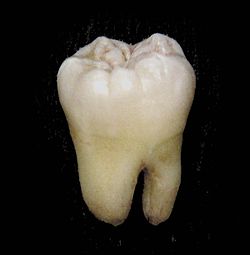 Common oral diseases
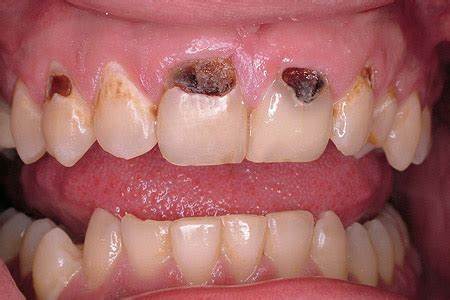 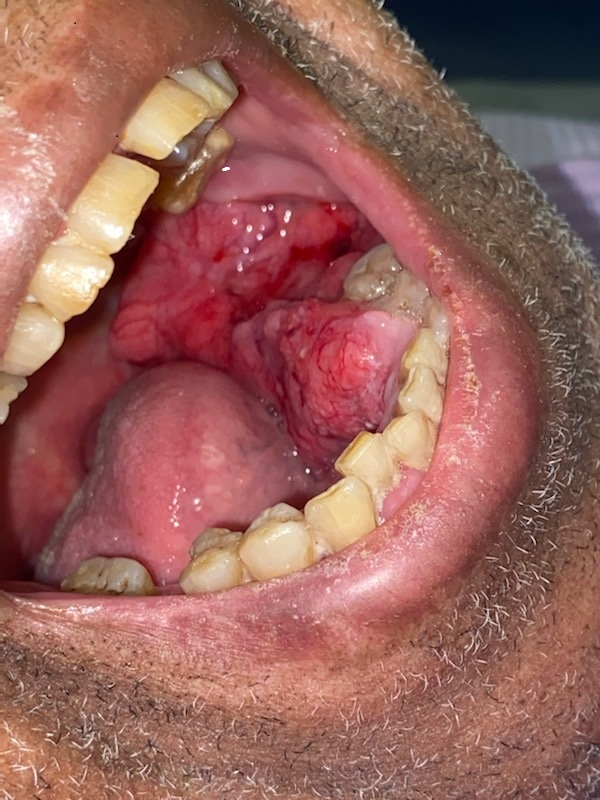 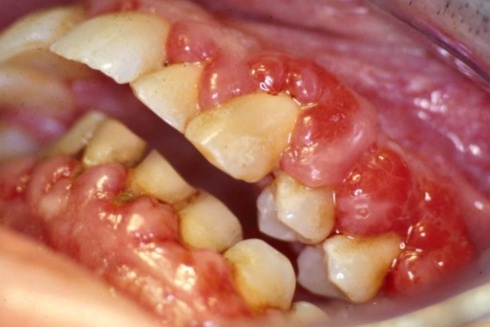 PERIODONTAL DISEASE          DENTAL CARIES               ORAL CANCER
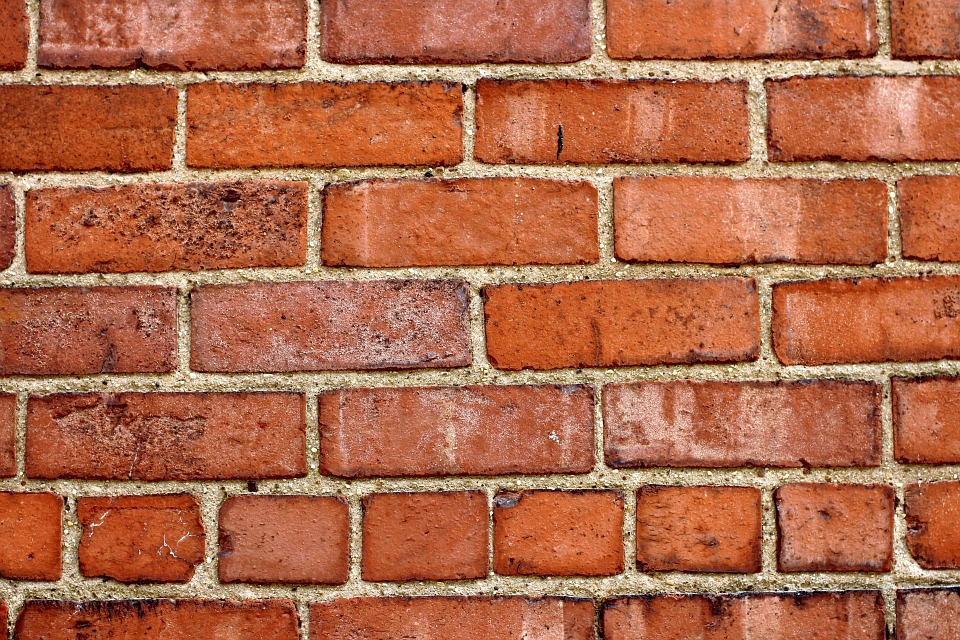 HOUSING
CAREGIVER
BEHAVIOR
CULTURAL
ISSUES
MEDICAL 
CONCERNS
SIDE
WALKS
DOORS
SUPPORT 
NETWORK
DENTAL
COMPLEXITY
TRANSPORT
ORAL 
HYGIENE
DIET
FINANCES
STAIRS
PHYSICAL
CONCERNS
CATION
COMMUNI
Special challenges: medications
Xerostomia
Gastric reflux
Excess sugars (liquids)
Gingival hypertrophy
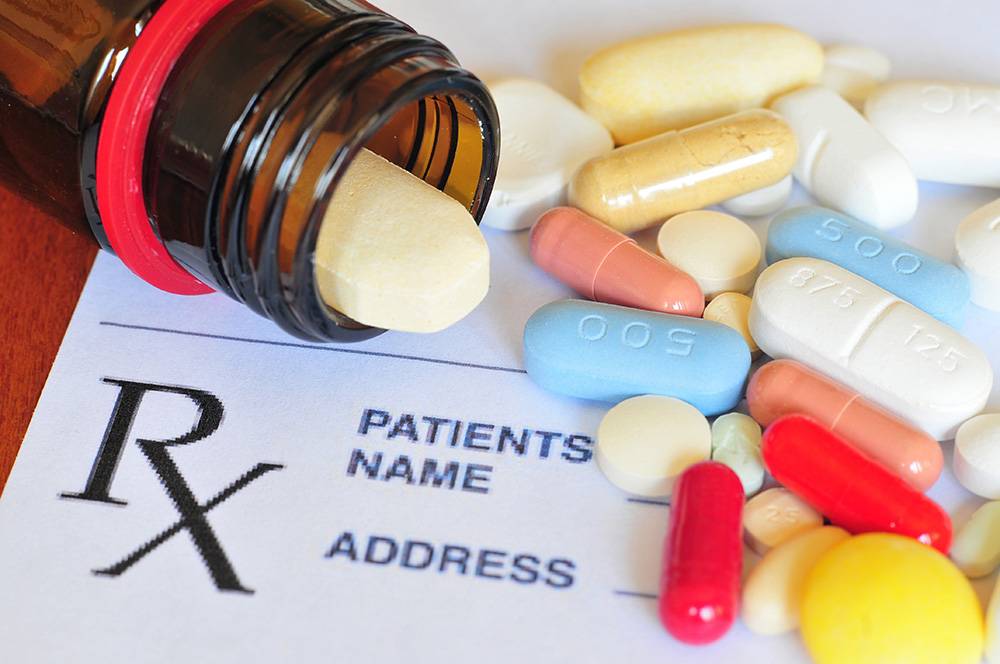 Special challenges: medications
Xerostomia
Gastric reflux
Excess sugars (liquids)
Gingival hypertrophy
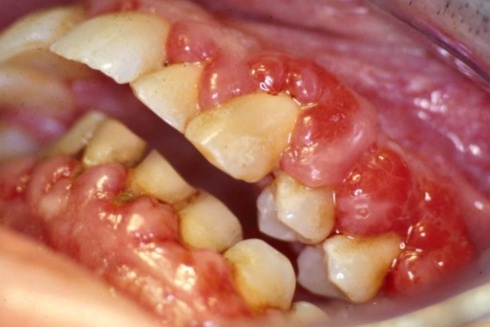 Special challenges:anatomy
Oral (mal)occlusion
Airway considerations
Enlarged tongue
Dental crowding/space considerations
Dental anatomy
Special challenges:anatomy
Oral (mal)occlusion
Airway considerations
Enlarged tongue
Dental crowding/space considerations
Dental anatomy
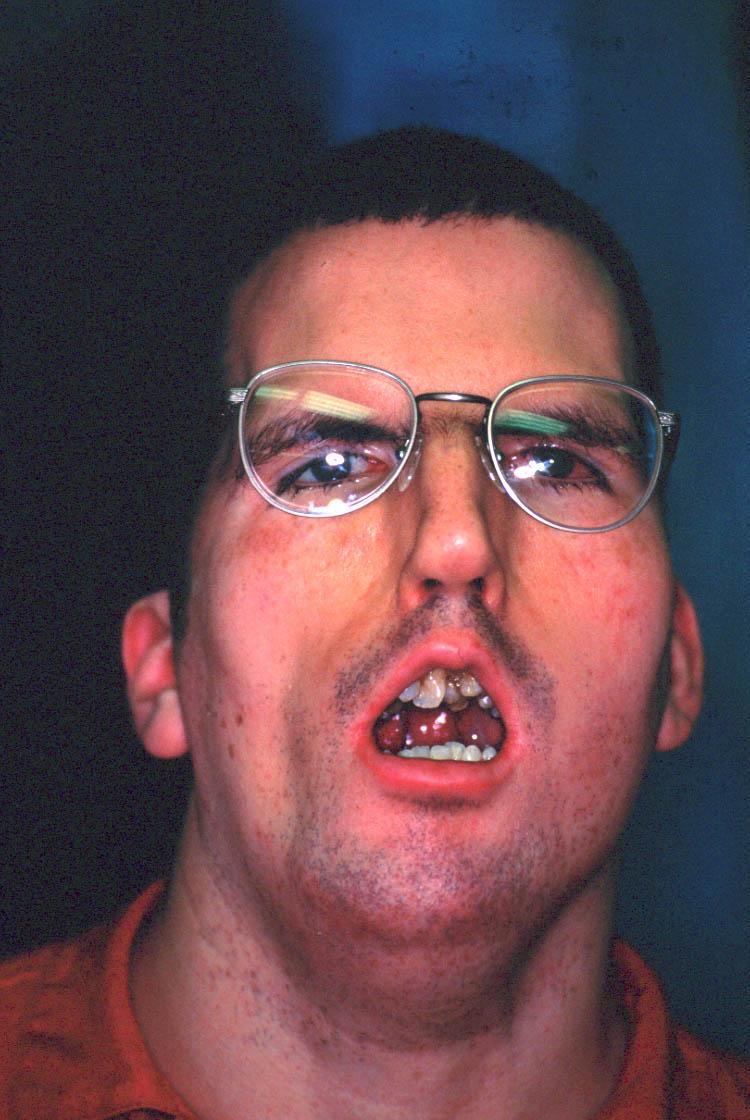 Special challenges:anatomy
Oral (mal)occlusion
Airway considerations
Enlarged tongue
Dental crowding/space considerations
Dental anatomy
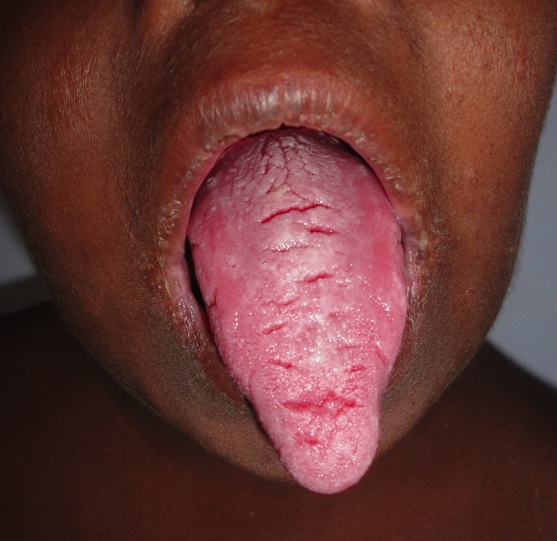 Special challenges:anatomy
Oral (mal)occlusion
Airway considerations
Enlarged tongue
Dental crowding/space considerations
Dental anatomy
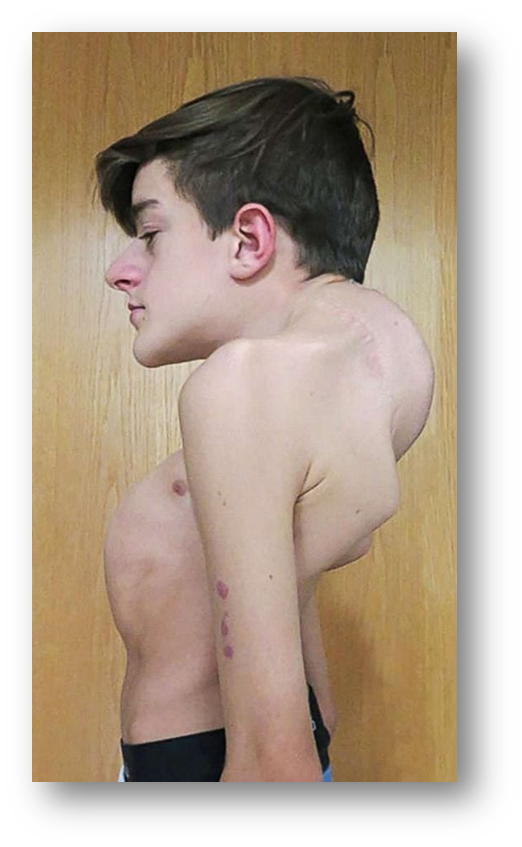 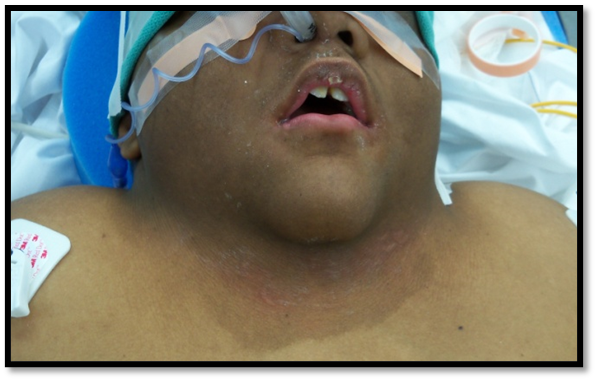 Special challenges:anatomy
Oral (mal)occlusion
Airway considerations
Enlarged tongue
Dental crowding/space considerations
Dental anatomy
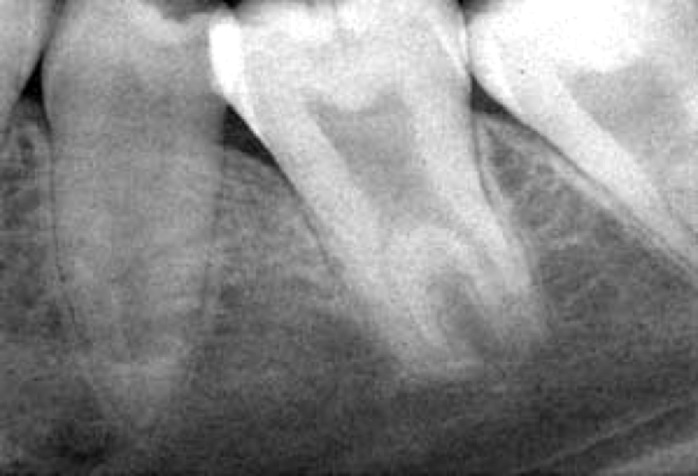 Special challenges:dental status
Bruxism
GERD
Dental caries
Periodontal disease
Edentulism (full or partial)
Special challenges:dental status
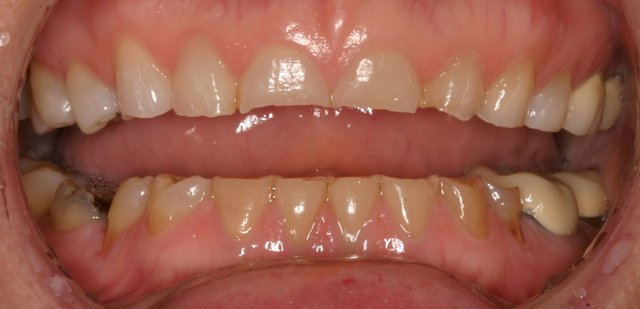 Bruxism
GERD
Dental caries
Periodontal disease
Edentulism (full or partial)
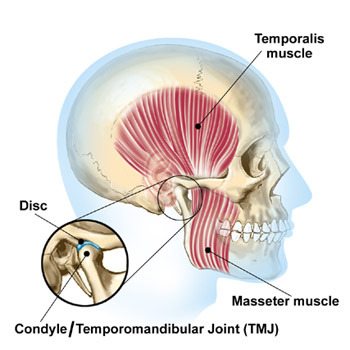 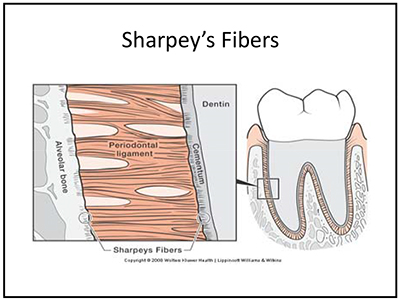 Special challenges:dental status
Bruxism
GERD
Dental caries
Periodontal disease
Edentulism (full or partial)
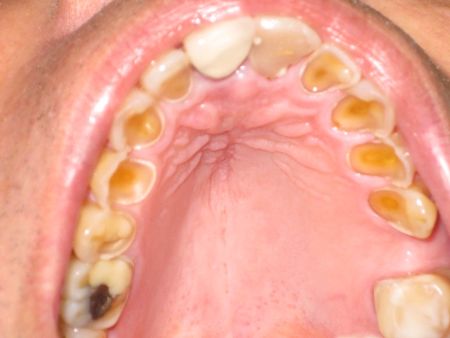 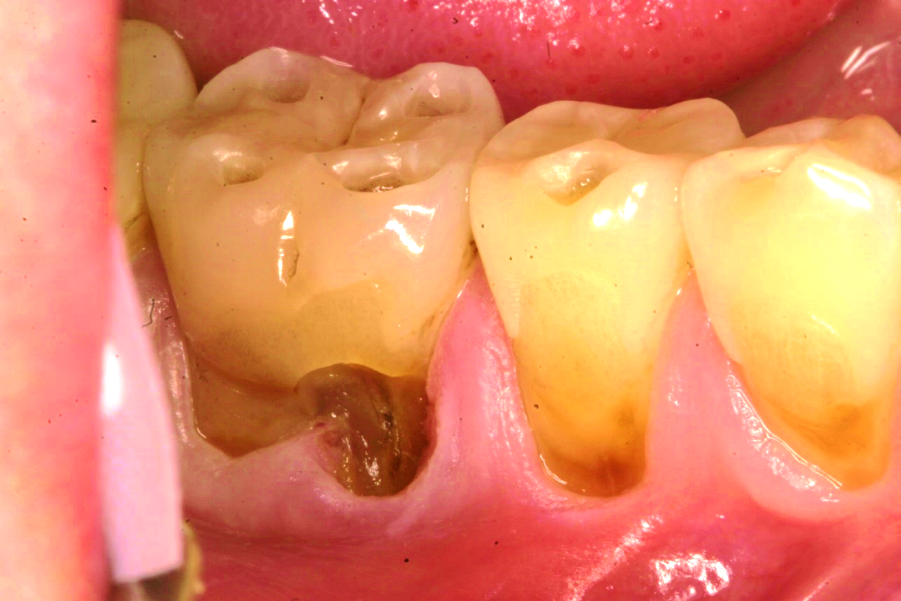 Special challenges:dental status
Bruxism
GERD
Dental caries
Periodontal disease
Edentulism (full or partial)
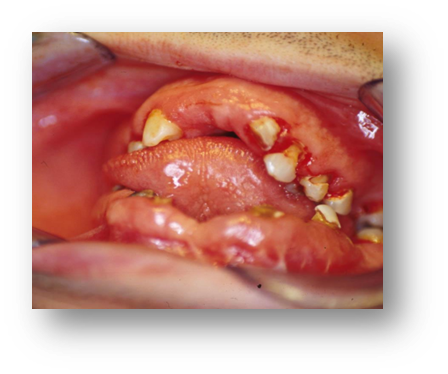 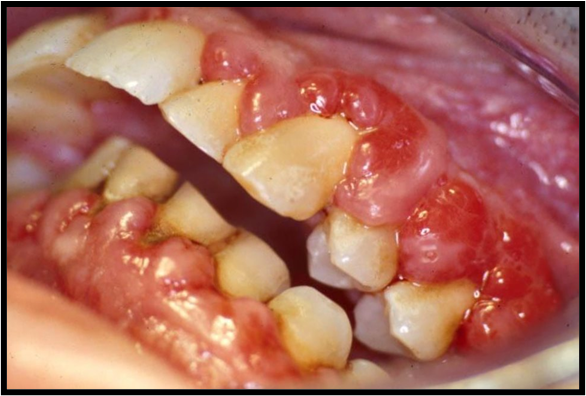 Special challenges:communication/cognition
Medical/dental history review
Consent to treatment
Post-operative instructions and oral care recommendation
Ability to cooperate for care
Ability to perform/tolerate oral home care
Special challenges:physical and intellectual disability
Can the patients brush their own teeth (effectively)?
Who is brushing the teeth?
Will the patient permit regular professional intervention?
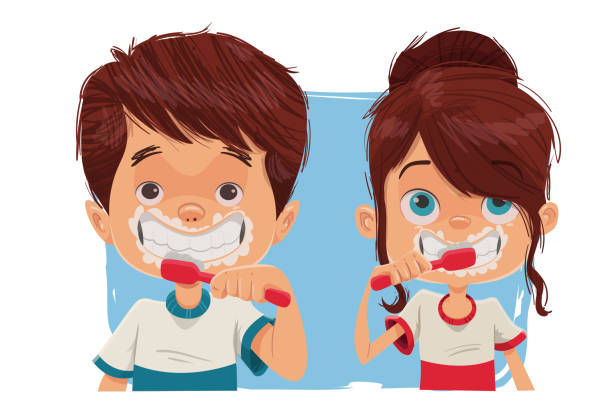 Special challenges:pain
Many patients are nonverbal or have limited verbal ability
Common complaints:
“He isn’t eating”
“She has been holding the side of her face”
“He has lost a lot of weight”
“She grimaces when she eats”
“He isn’t eating the foods he used to eat”
Special challenges:pain
The basics…
Can the pain be localized?
How long have you suspected pain?
Is the pain constant or episodic?
Is the pain spontaneous?
Has there been any swelling or bleeding?
Is there pain with tooth brushing?
Does the pain respond to analgesics?
Special challenges:pain
The basics of function:
Beyond the basics:
Ask about function…
Is there pain on eating and drinking?
What are his favorite foods?
Is there pain with soft and hard foods?
Is there pain with sweets?
Is he pushing away foods?
Has the pace of eating changed?
Is the food being chewed or swallowed?
Are there non-routine signs of pain?
Groaning, moaning, shouting
Hitting face
Other self-injurious behaviors 
Hyperorality
Aggressiveness  
Passivity 
Increased oral defensiveness/resistance
The first visit: setting the stage
Pre-appointment questionnaire:  who is the patient?
Medical
Behavioral/sensory
Don’t leave home without it
Medical and dental history
Medications and allergies
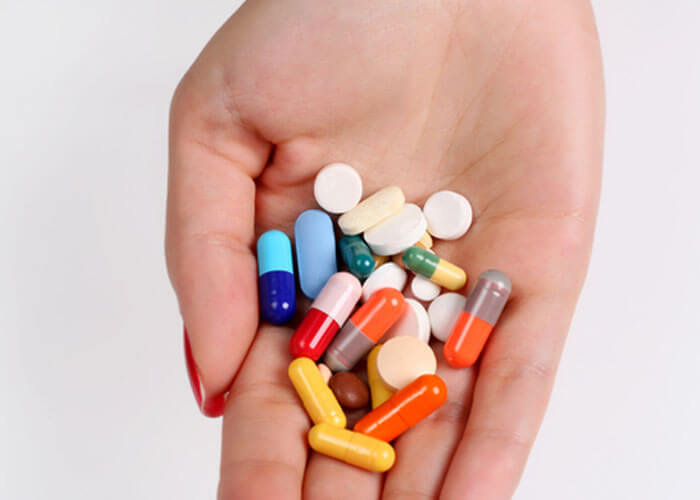 What really concerns us: respiratory
Especially significant in:
I/DD (CP, DS, others)
Traumatic brain injury
Complex geriatrics
Why we care:
Sedative use
Intraoperative aspiration
What do we do to maintain oral health?
Oral home care
Tooth brushing, flossing, mouth rinsing
Diet control
Eating, drinking
Professional intervention
Regular evaluations, needed interventions
Oral health care tips
Toothbrush:  whatever works!
Toothpaste:  fluoride
Flossing:  Listerine Access Flosser
Oral rinse
Use as swab if necessary
Encourage water  after all oral intake
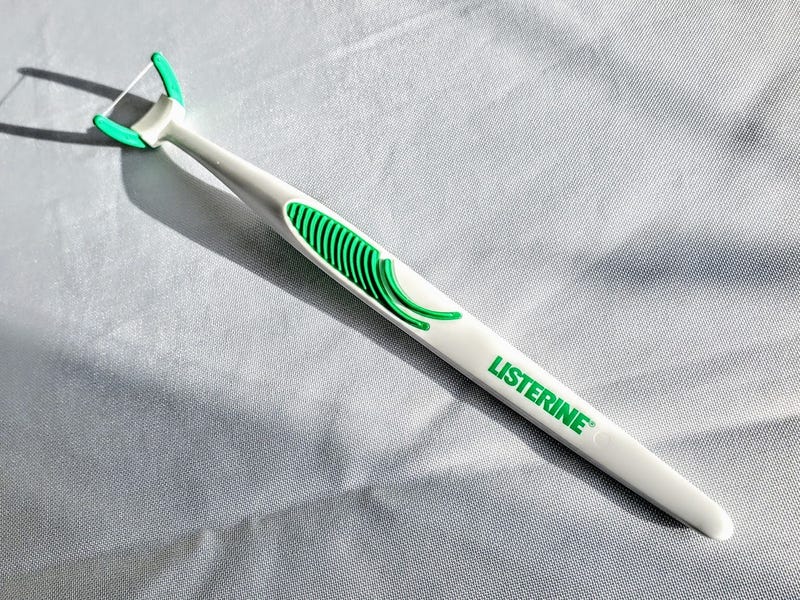 Take-home advice
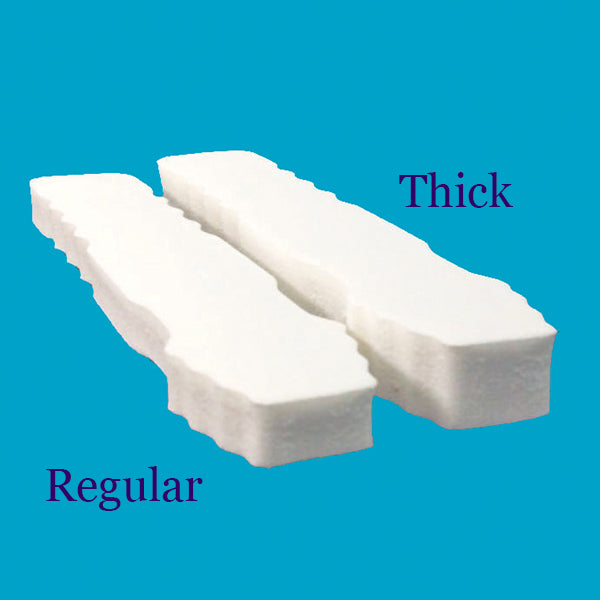 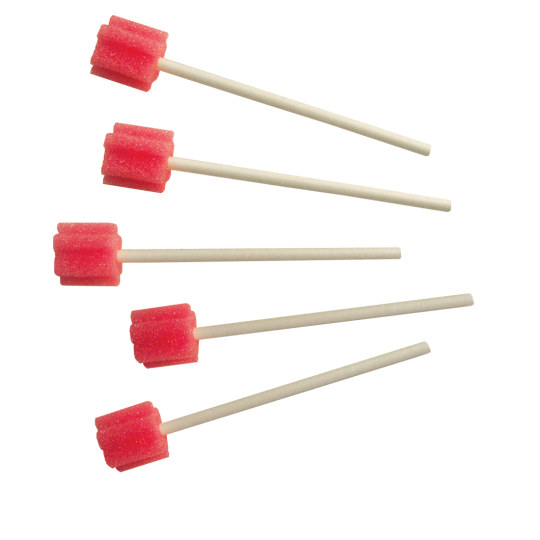 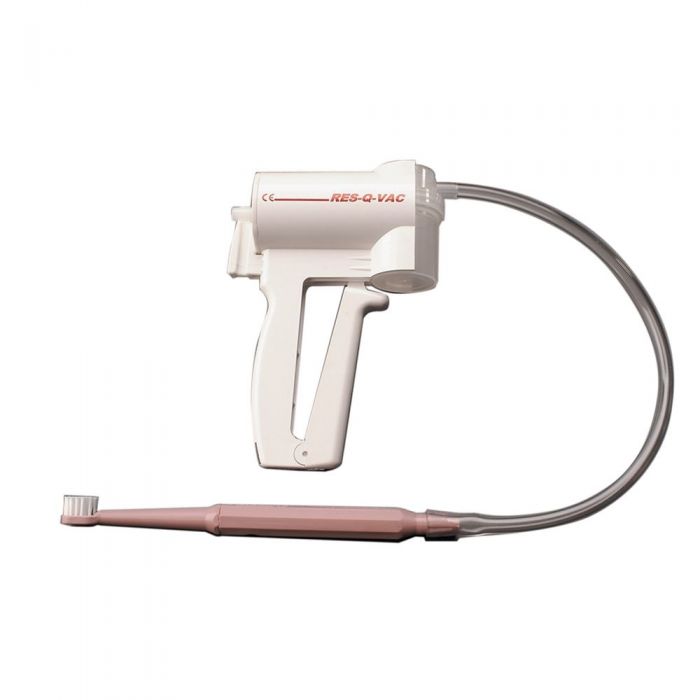 Toothettes
Open Wide mouth props
Plak-Vac/Res-Q-Vac
Professional intervention
Watch
               and
              Wait
Frequent recall evaluations
Increased frequency of radiographs
Consider PAN 
Avoid watch and wait
Keep referral sources available
Fluoride supplementation and SDF
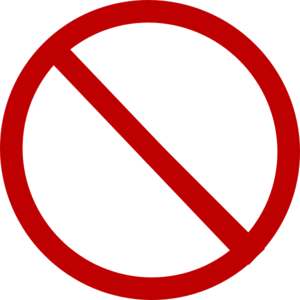 Physical and sexual abuse
Up to seven times those for people without disabilities.
Recent study:  34% of individuals with I/DD
Number is likely highly underestimated
Very small percentage reported, even fewer prosecuted
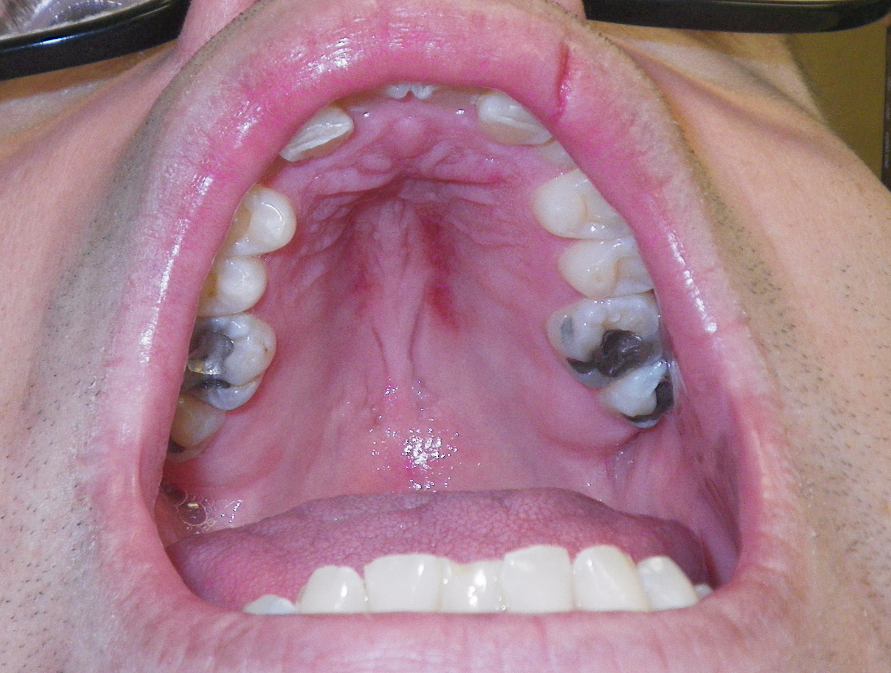 The challenge to dentistry
Patient complexity
Education
Cost
NJ.com  2012
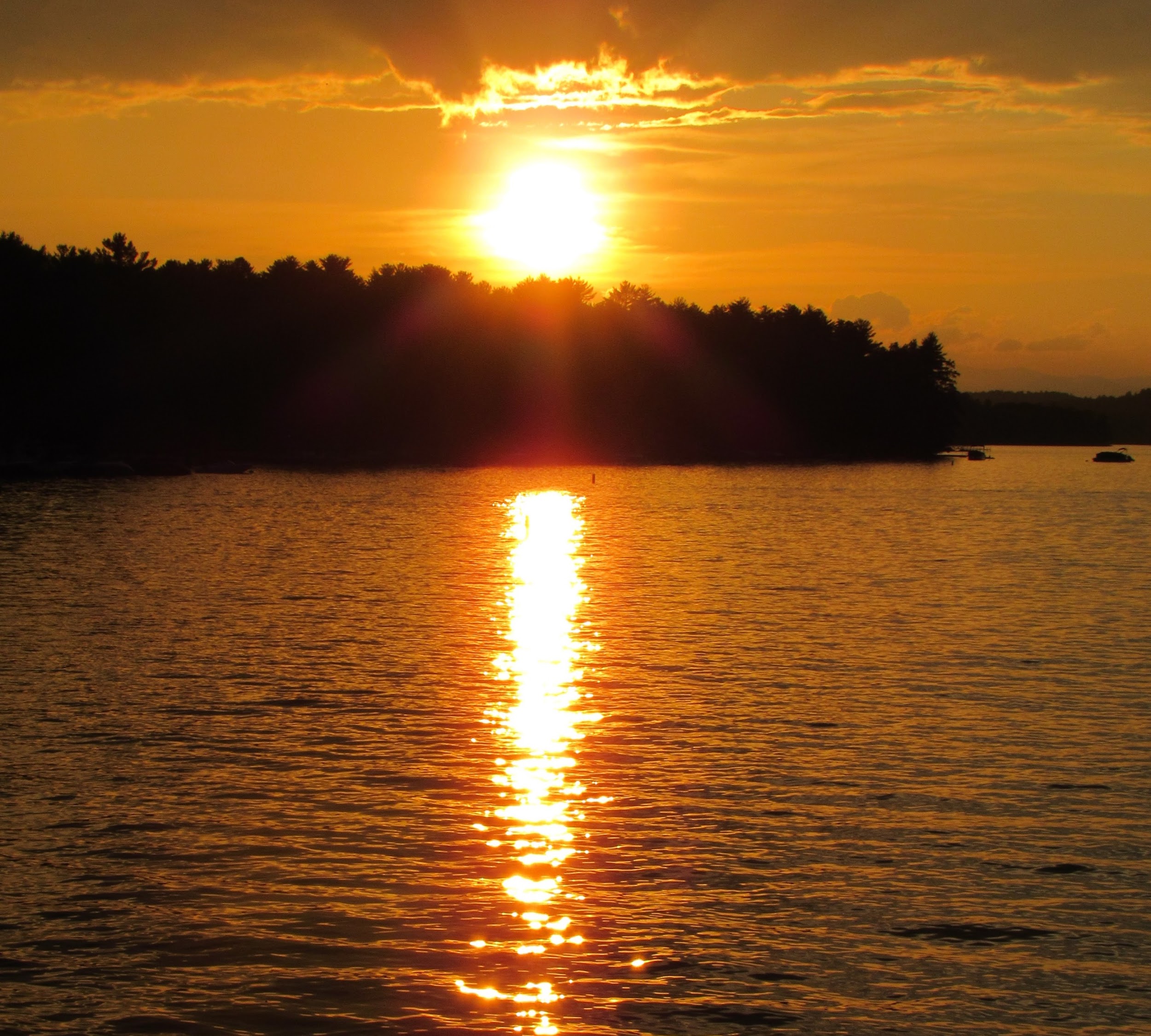 Thank you for your attention! What questions do you have?
spivacev@sdm.rutgers.edu